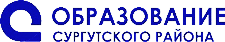 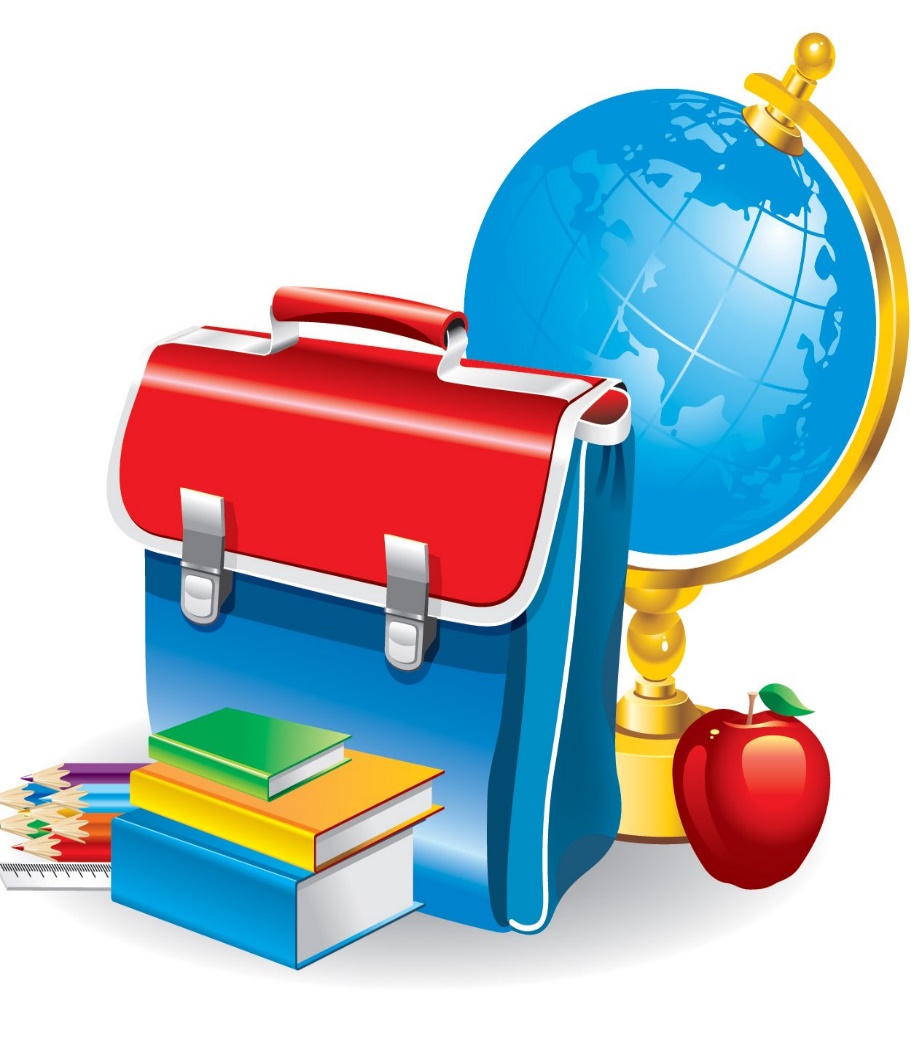 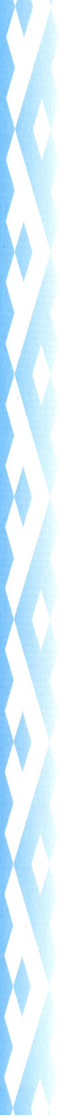 Порядок зачисления в 1 классы на 2025/2026 учебный год
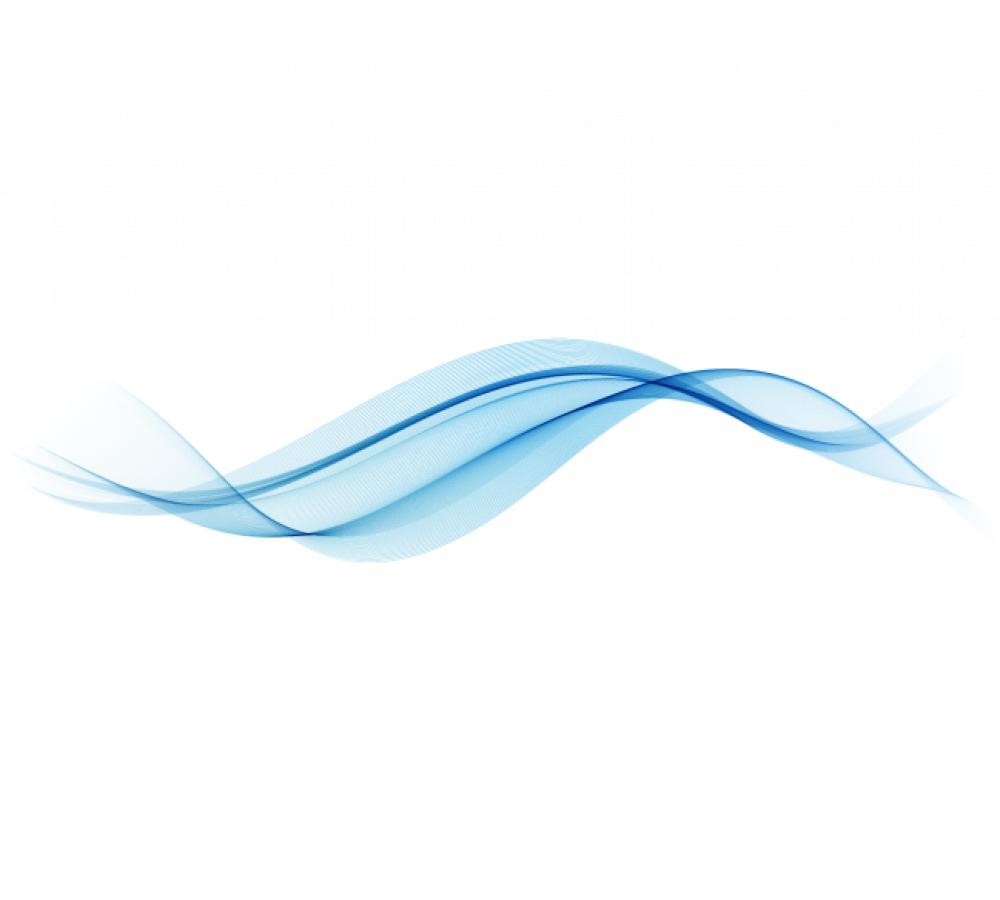 Нормативно-правовое обеспечение
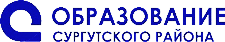 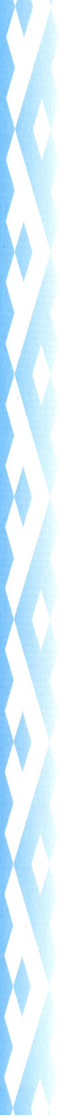 Законом «Об образовании  в РФ» ФЗ№273 ;
Приказом Минпросвещения РФ от 02. 09.2020  №458;
Приказом Минпросвещения от 08.10.2021 №707;
Приказом Минпросвещения от 30.08.2022 №784 (вступили в силу с 1 марта 2023 года);
Последние изменения в порядок зачисления детей в первый класс внесены Приказом Минпросвещения России от 30.08. 2023 №642. Они вступили в силу с 7 октября 2023 года.
Приказом Министерства просвещения РФ от 23.01.2023 №47;
Постановлением Администрации Сургутского района о закреплении территорий от 27.02.2025 № 620-нпа
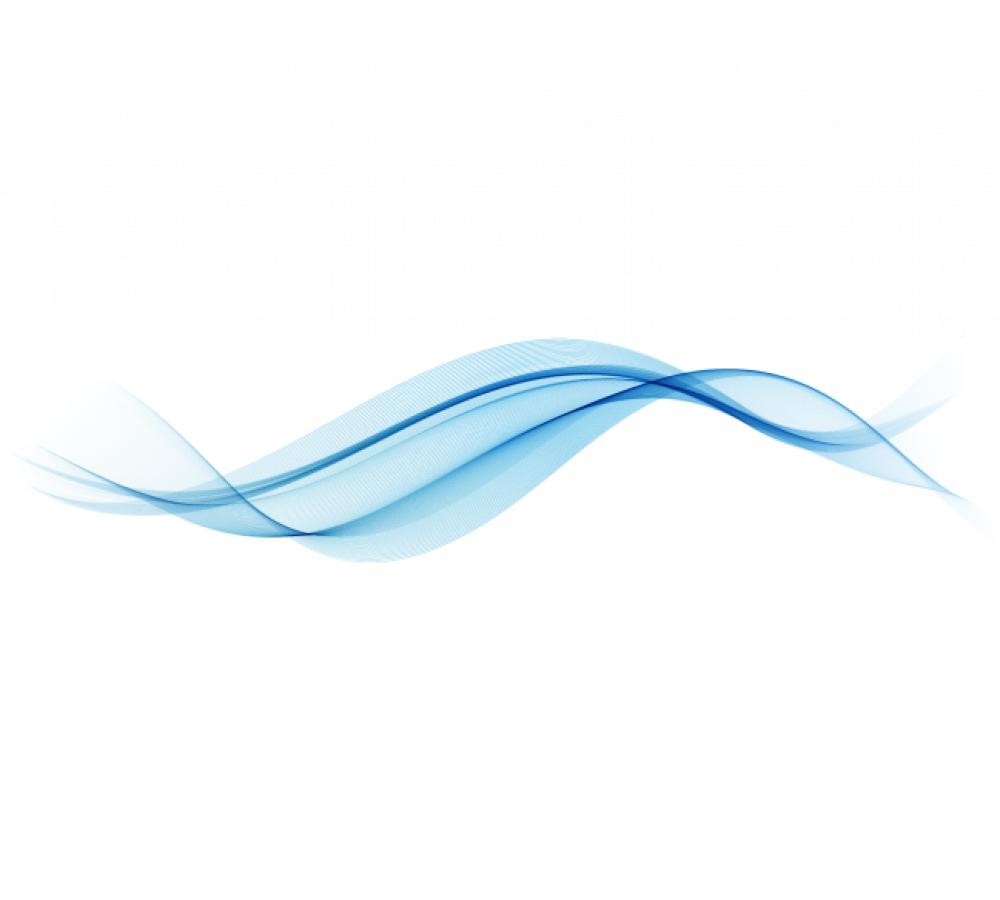 Подача заявления о приеме на 
обучение и документов для приема на обучение (п.23 Порядка)
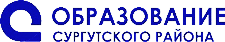 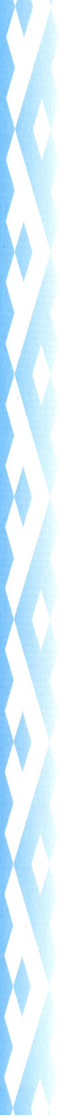 Заявление о приеме на обучение и документы для приема на обучение, указанные в пункте 26 Порядка, подаются одним из следующих способов:
-в электронной форме посредством ЕПГУ – (100%);
-через операторов почтовой связи общего пользования заказным письмом с уведомлением о вручении;
-лично в общеобразовательную организацию (в ОО д/б организовано рабочее место для возможной подачи заявления родителями (законными представителями).

Прием заявлений о приеме на обучение в первый класс
не позднее 1 апреля текущего года (п.17 Порядка)
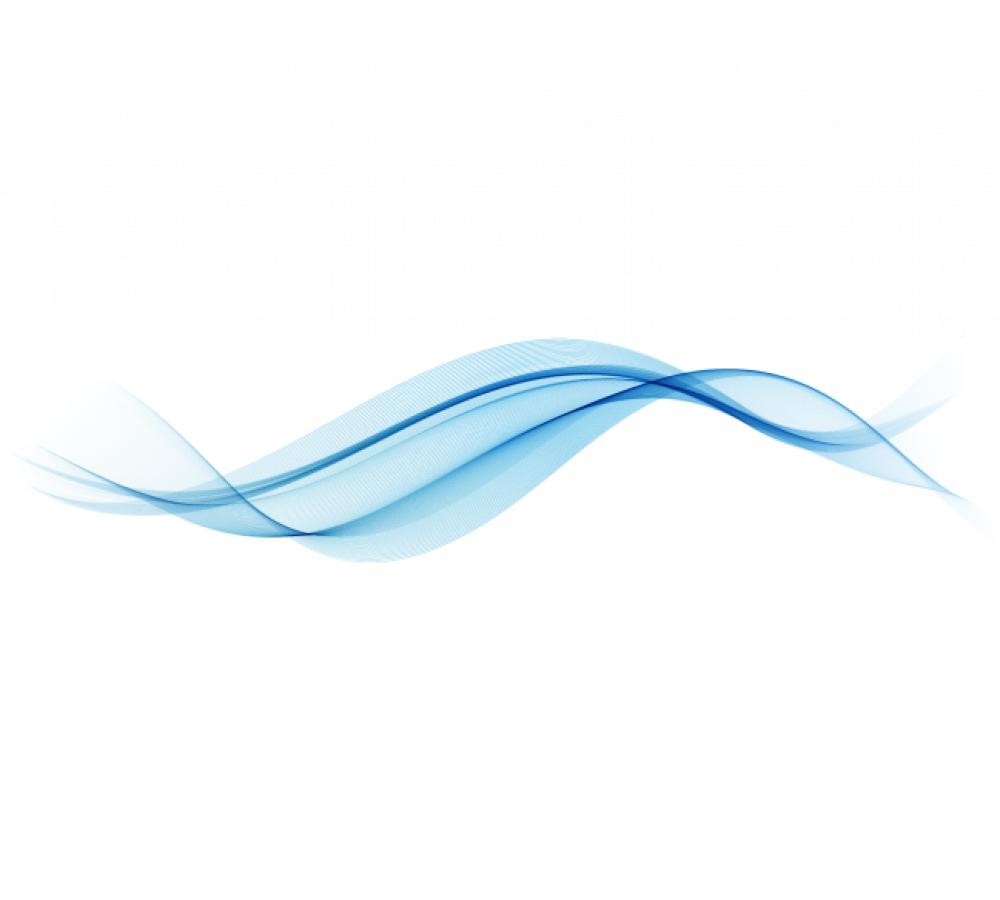 Подача заявления о приеме на обучение и документов для приема
 на обучение (п. 23 Порядка)
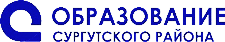 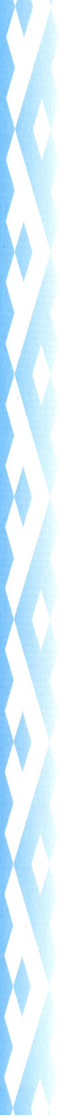 Общеобразовательная организация осуществляет проверку достоверности сведений, указанных в заявлении о приеме на обучение, и соответствия действительности поданных электронных образов документов. При проведении указанной проверки общеобразовательная организация вправе обращаться к соответствующим государственным информационным системам, в государственные (муниципальные) органы и организации.

      Информация о результатах рассмотрения заявления о приеме на обучение направляется на указанный в заявлении о приеме на обучение адрес (почтовый и (или) электронный)                   и в личный кабинет ЕПГУ (при условии завершения прохождения процедуры регистрации                  в единой системе идентификации и аутентификации при предоставлении согласия родителем(ями) (законным(ыми) представителем(ями) ребенка или поступающим).
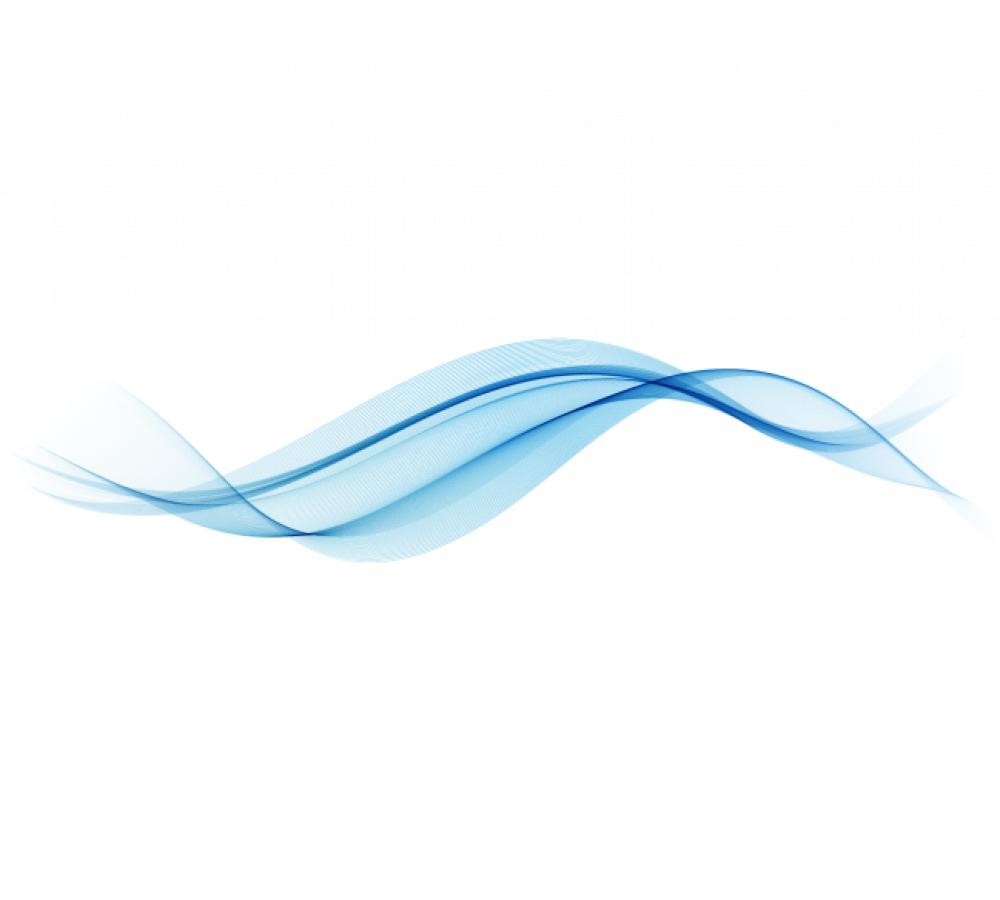 Наличие права внеочередного, первоочередного или преимущественного приема
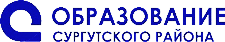 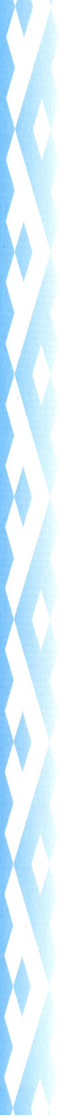 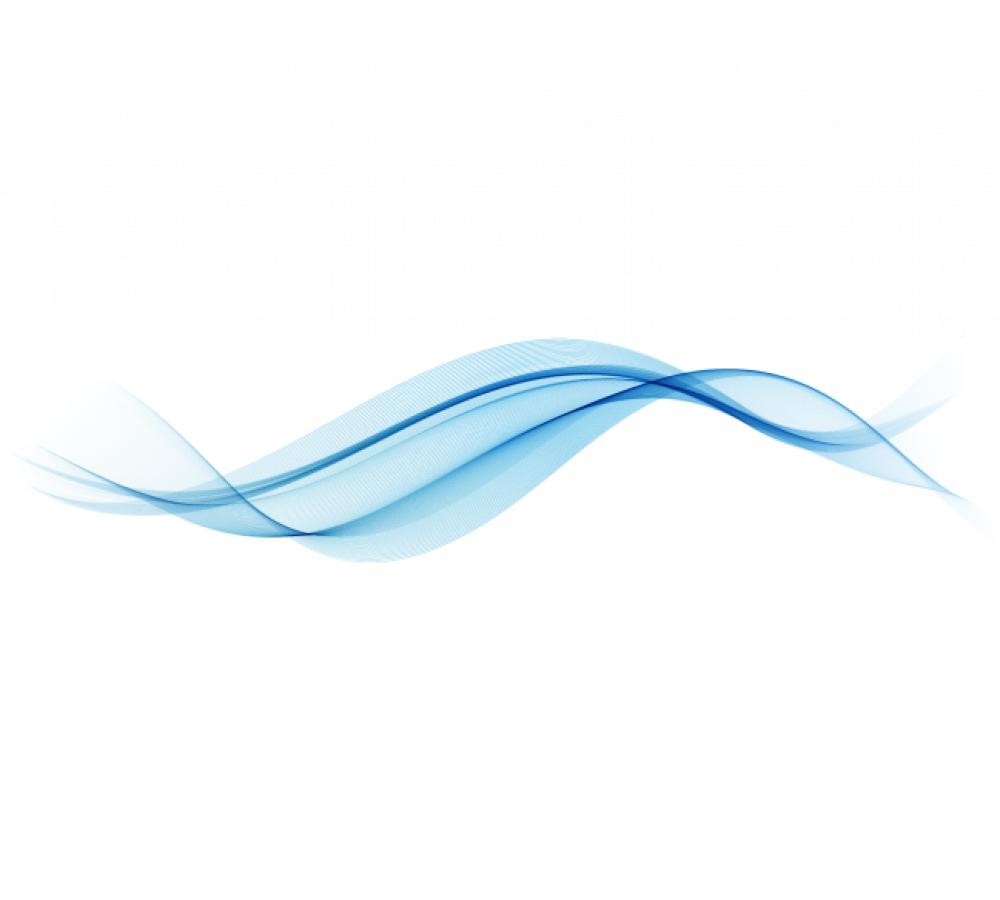 Этапы подачи заявлений
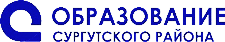 1 этап ( 01 апреля 2025 - 30 июня 2025) 
   – подача заявлений гражданами, чьи дети имеют преимущественное право при приеме в образовательную организацию (региональная и федеральная льгота) и дети проживающие  на закреплённой территории.
2 этап ( 06 июля 2025 - 05 сентября 2025) 
- подача заявлений гражданами, чьи дети не проживают на закрепленной территории на свободные места.
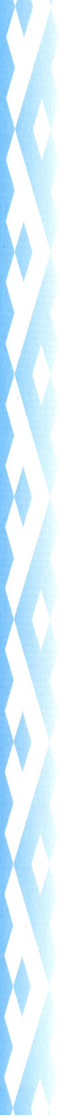 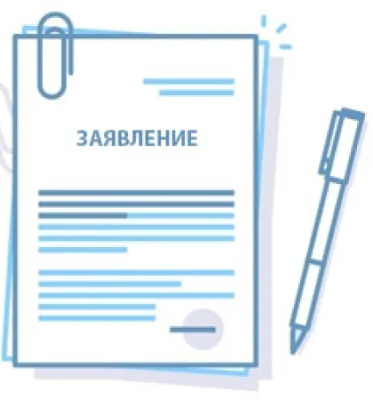 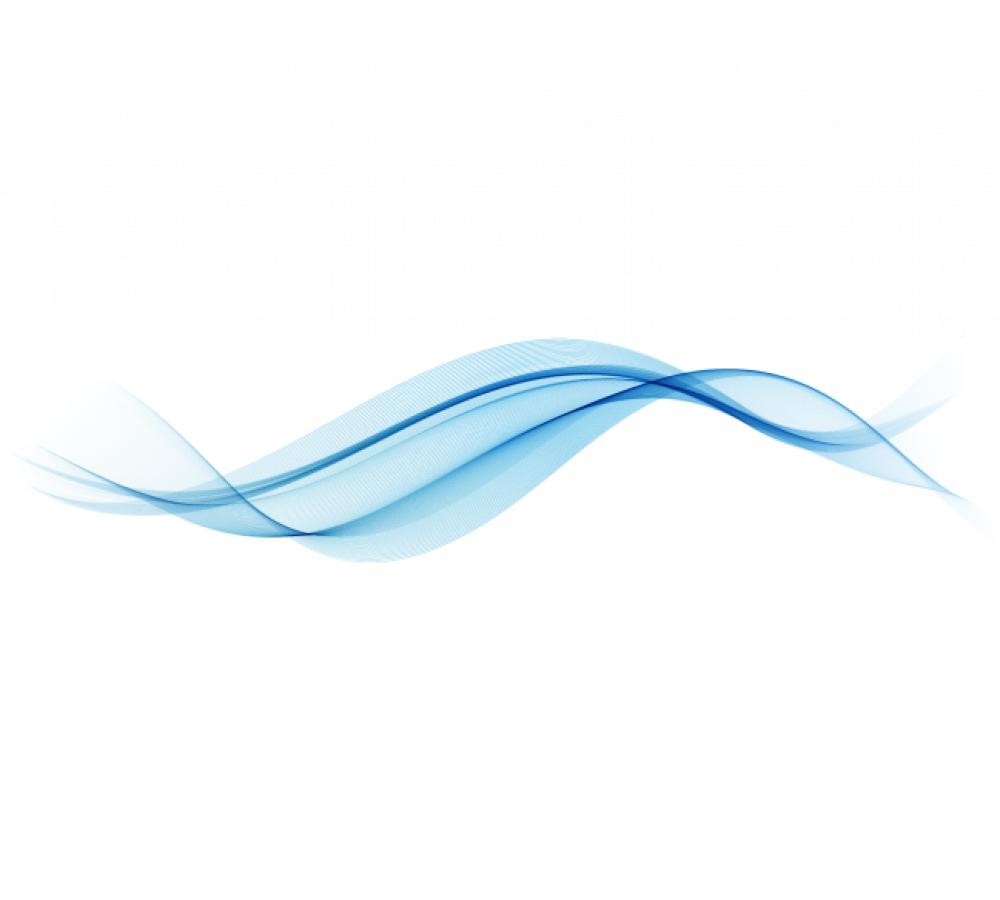 Предоставление документов в образовательную организацию
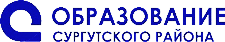 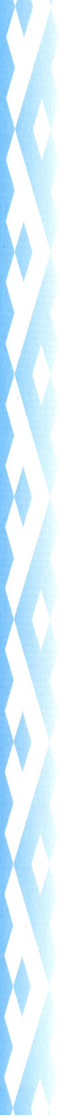 Документы предоставляются только в одну образовательную организацию – при получении приглашения из нескольких ОО родителям необходимо определиться с выбором школы;

При подаче документов в одну из выбранных школ ребенок автоматически выбывает из списка других организаций;

Документы предоставляются лично родителями в соответствии с графиком приема документов; 

В случае неявки родителя (законного представителя) в образовательную организацию для подачи документов в сроки, указанные в приглашении образовательной организации, ребенок выбывает из списка данной образовательной организации.
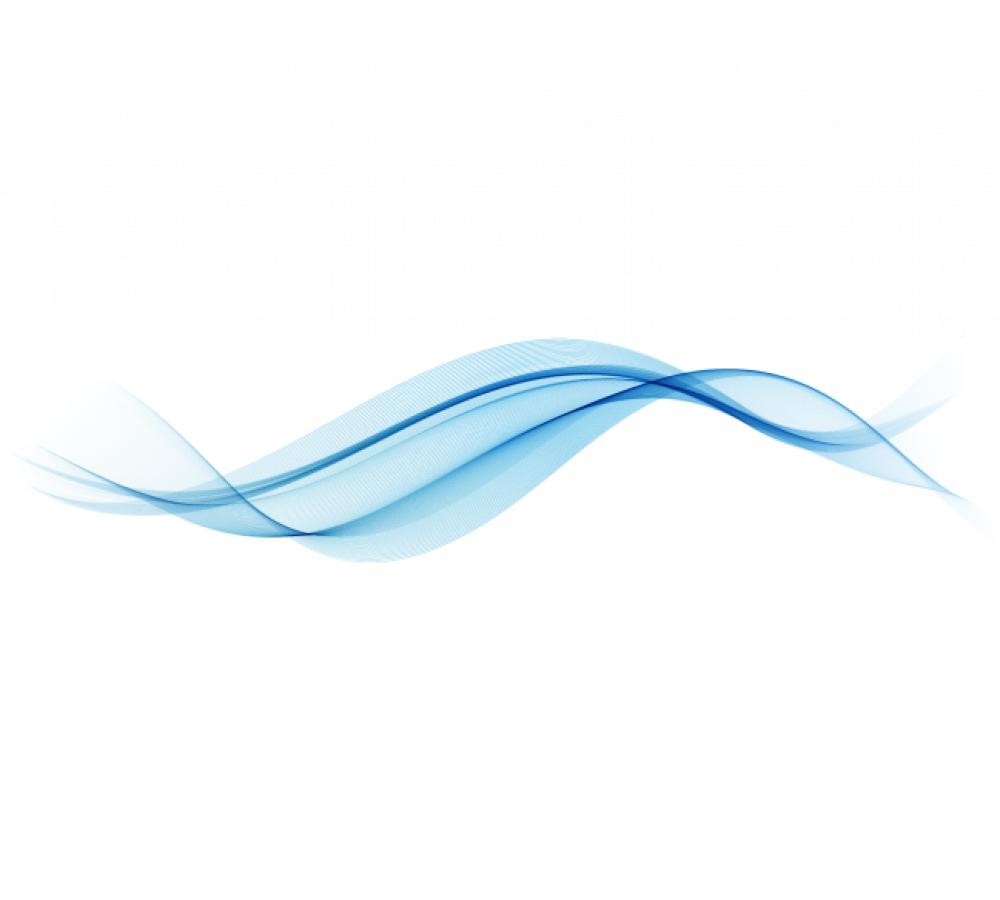 Документы для приема в первый класс
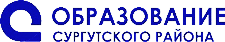 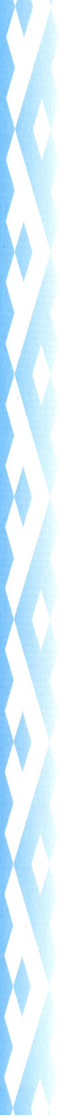 Родители (законные представители) предоставляют следующие документы:
свидетельство о рождении ребенка;
 свидетельство о регистрации ребенка по месту жительства (форма № 8);  или по месту пребывания на закреплённой территории(форма № 3); или документ, содержащий сведения о регистрации ребёнка по месту жительства или по месту пребывания на закреплённой территории;
документы, подтверждающие преимущественное право зачисления граждан на обучение в образовательную организацию (при наличии); 
 паспорт одного из родителей (законных представителей) с отметкой о регистрации по месту жительства;
СНИЛС, ИНН ребёнка
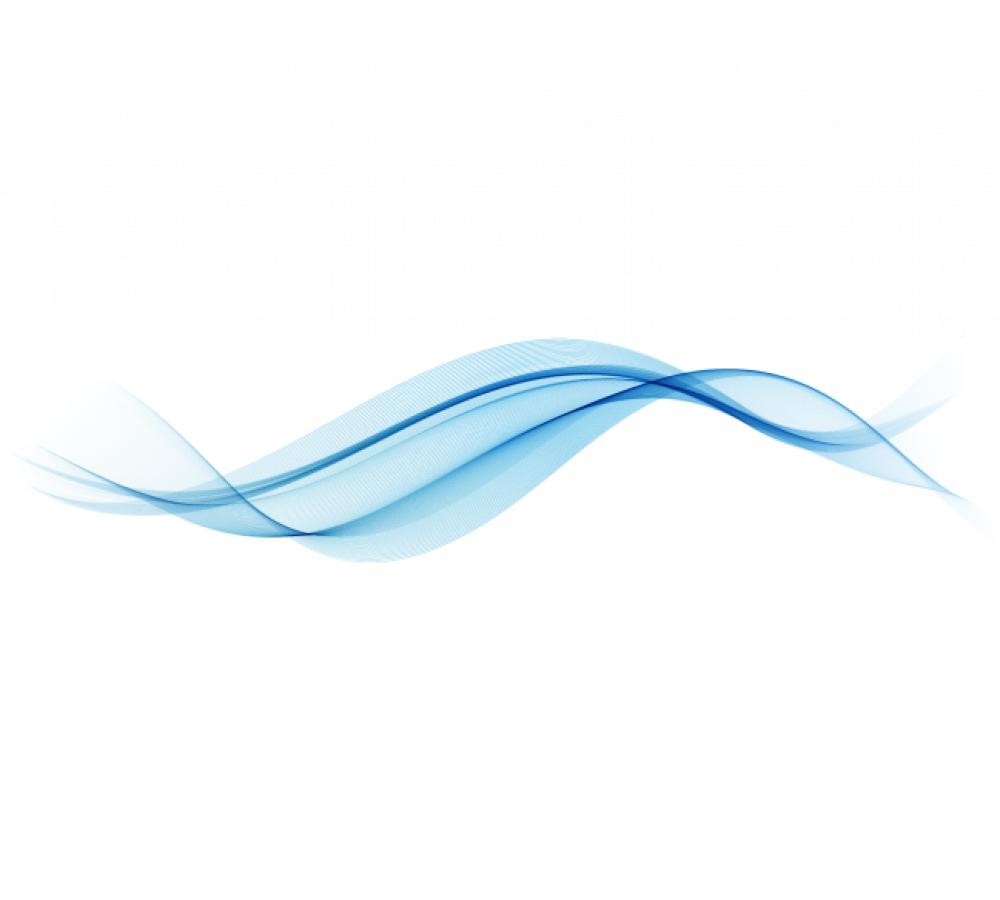 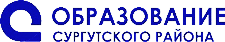 Документы, подтверждающие проживание ребенка на закрепленной территории
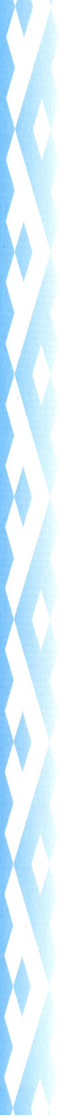 свидетельство о регистрации ребенка по месту жительства (форма № 8);
свидетельство о регистрации ребенка по месту пребывания (форма № 3);
паспорт одного из родителей (законных представителей) с отметкой о регистрации по месту жительства;
справка о регистрации по форме № 9 (равнозначно выписка из домовой книги) с данными                  о регистрации ребенка и (или) его родителя (законного представителя) и (или) данными                 о правоустанавливающих документах на жилое помещение, выданных на имя ребенка и (или) его родителя (законного представителя);
документы, подтверждающие право пользования жилым помещением ребенком и (или) его родителем (законным представителем) (свидетельство о государственной регистрации права собственности на жилое помещение, договор безвозмездного пользования жилого помещения и др.).
Родители (законные представители) предоставляют один из перечисленных документов.
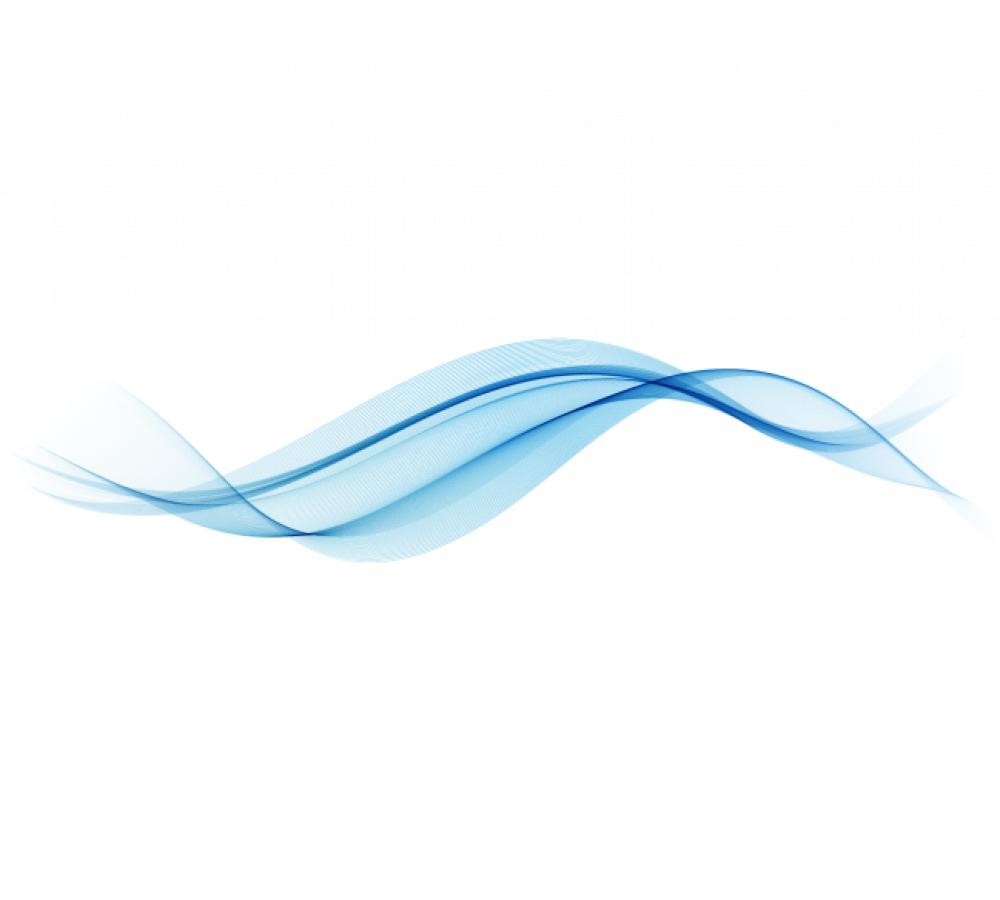 Основания для отказа в приёме документов
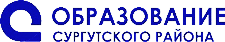 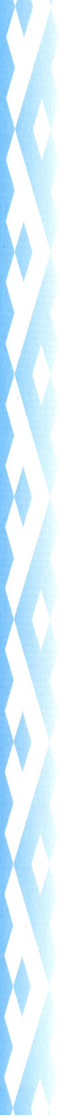 обращение лица, не относящегося к категории заявителей;
подача заявления в период, отличающийся от периода предоставления услуги;
не предоставление в образовательную организацию документов, необходимых для получения услуги;
отсутствие свободных мест в образовательной организации;
наличие в электронной системе заявления, содержащего идентичные данные ребенка (идентичные фамилию, имя, отчество (при наличии), дату рождения и реквизиты свидетельства о рождении ребенка);
возрастные ограничения (при зачислении в первые классы): получение начального общего образования в образовательных организациях начинается по достижении детьми возраста шести лет и шести месяцев при отсутствии противопоказаний по состоянию здоровья, но не позже достижения ими возраста восьми лет.
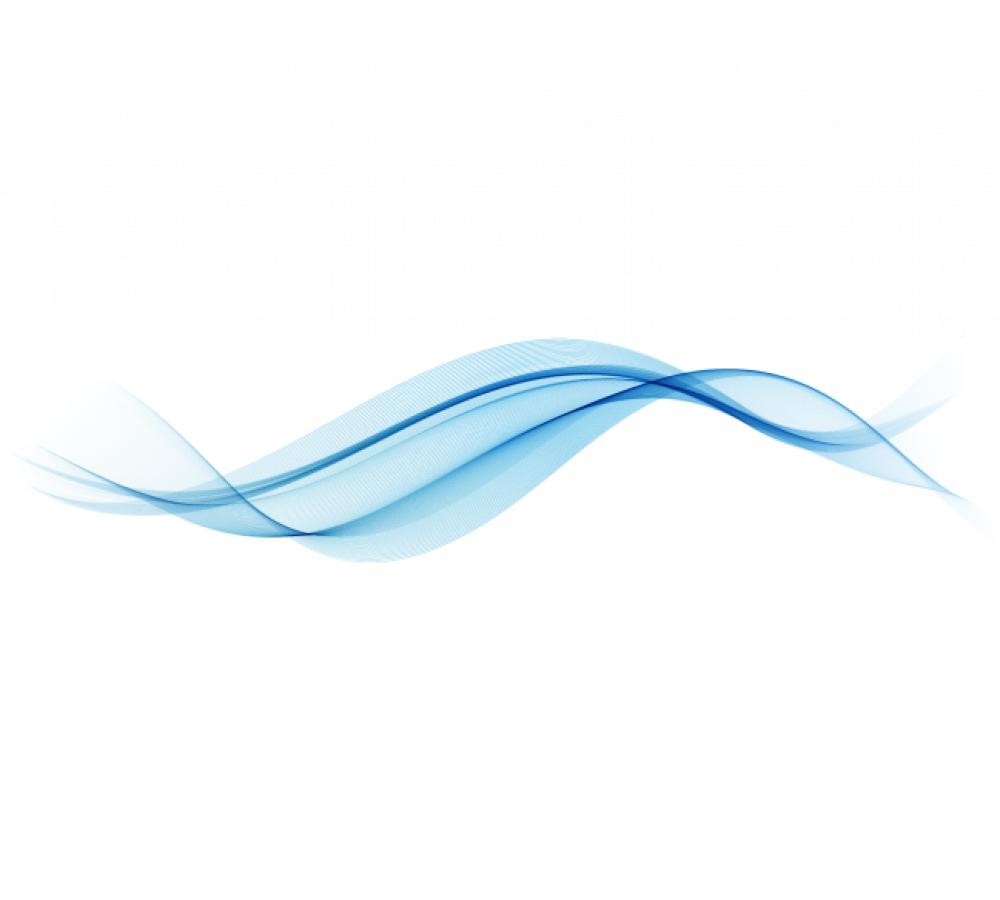 Принятие решения о приеме или об отказе в приеме в первый класс
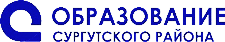 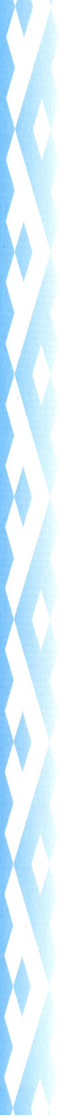 Зачисление в первый класс образовательной организации оформляется приказом в течение 3 рабочих дней после завершения приема заявлений (30.06 текущего года)
На 2-ом этапе – через 5  рабочих дней после приёма оригиналов документов

При принятии решения об отказе в зачислении должностное лицо образовательной организации в течение 3 рабочих дней после принятия такого решения направляет родителю уведомление об отказе в зачислении.
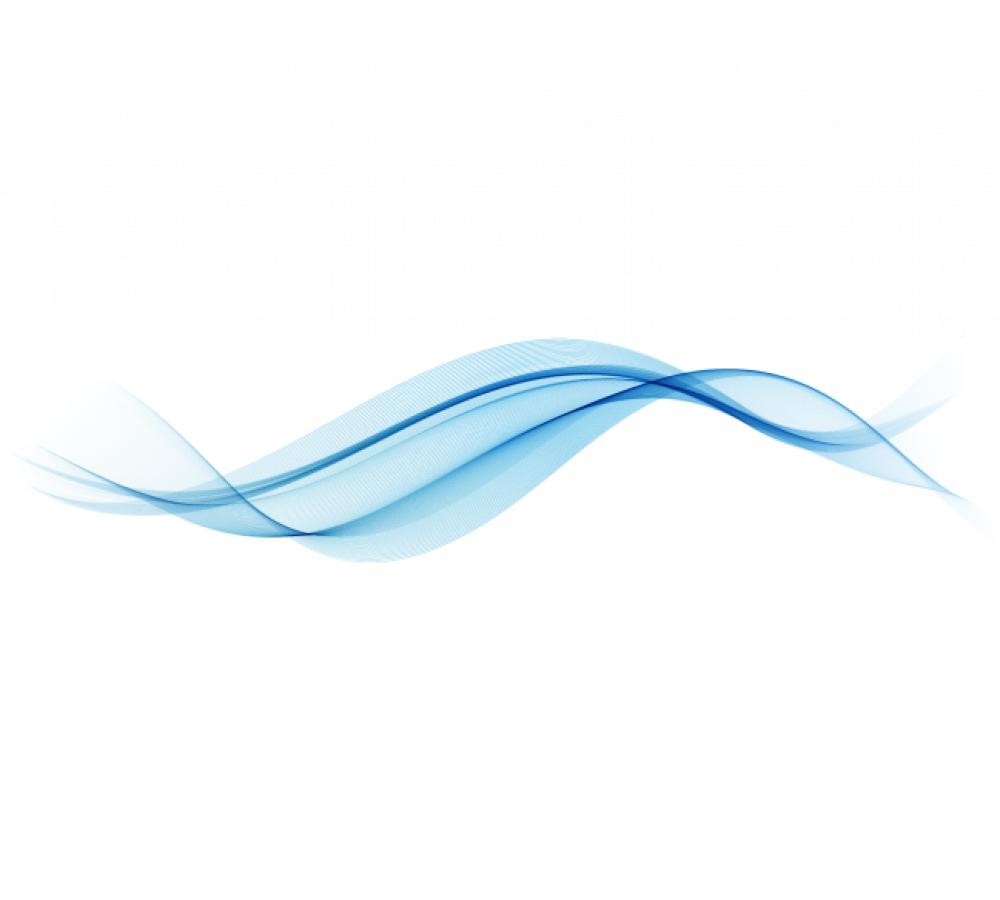 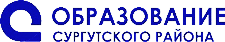 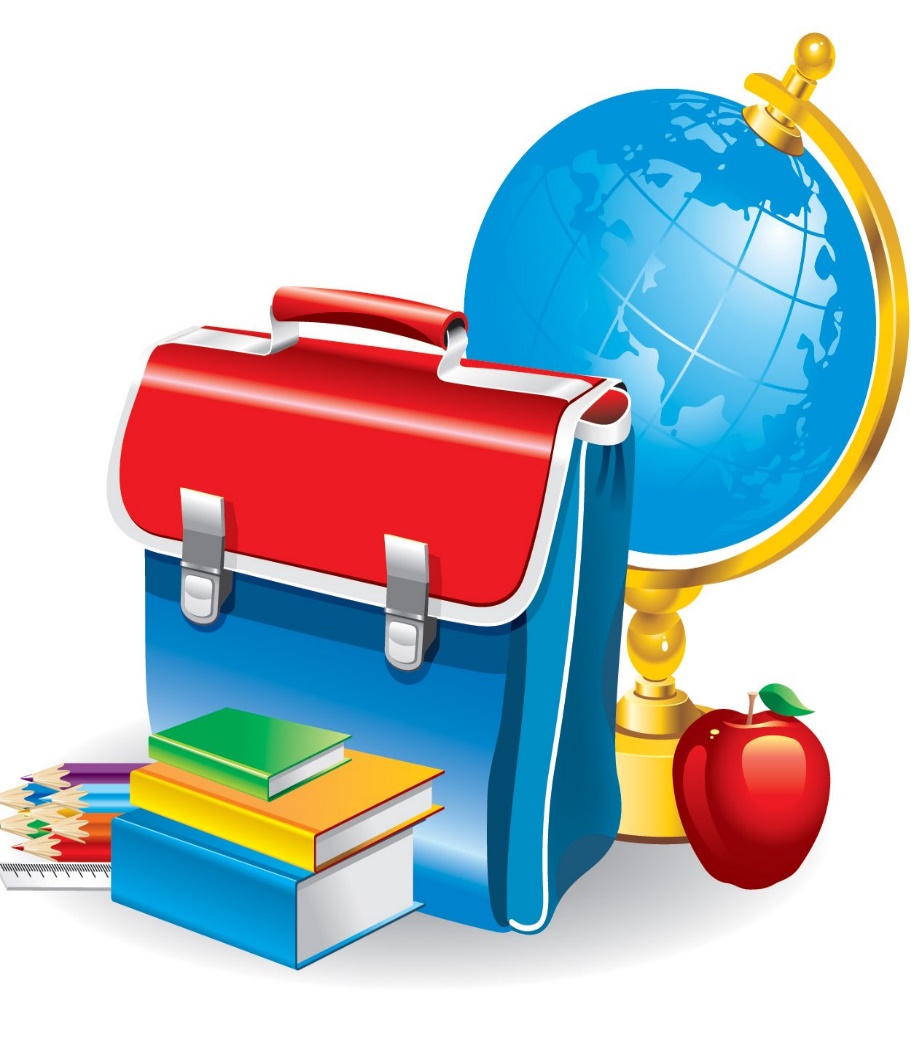 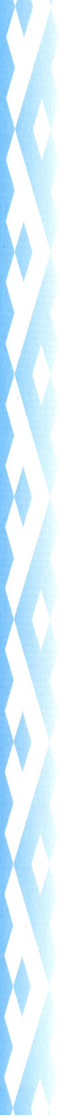 Порядок зачисления в 1 классы на 2025/2026 учебный год
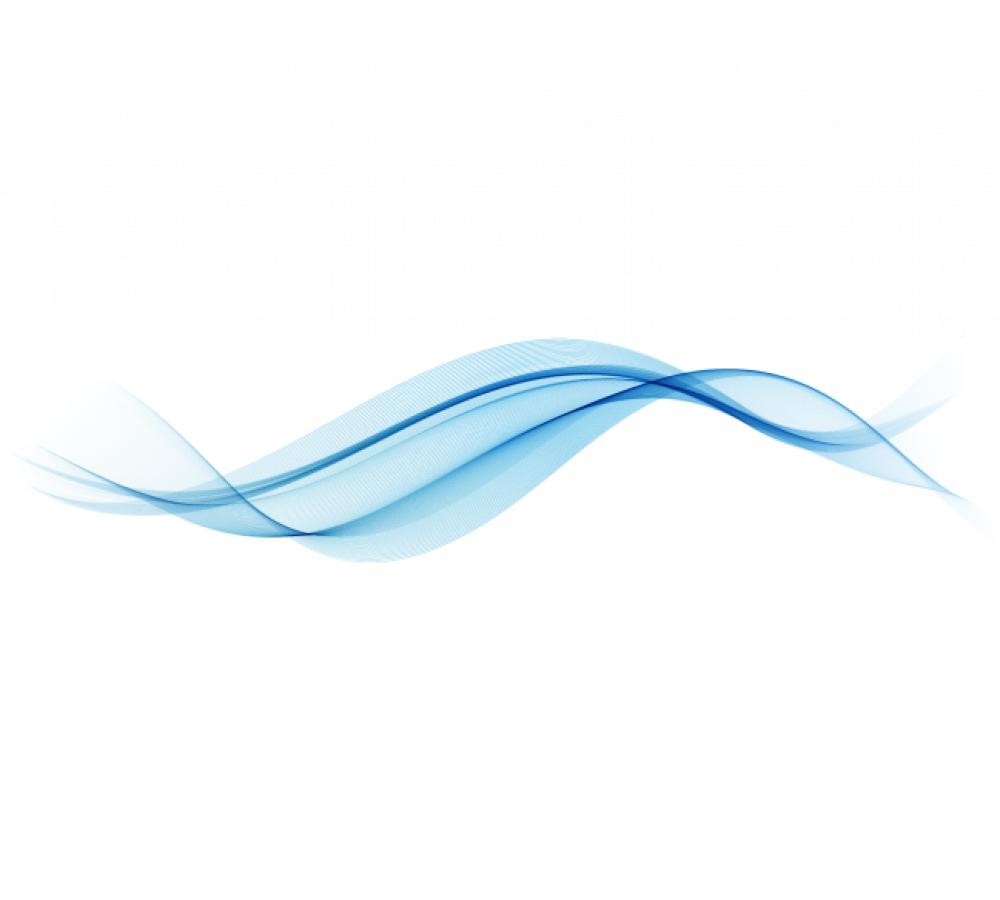